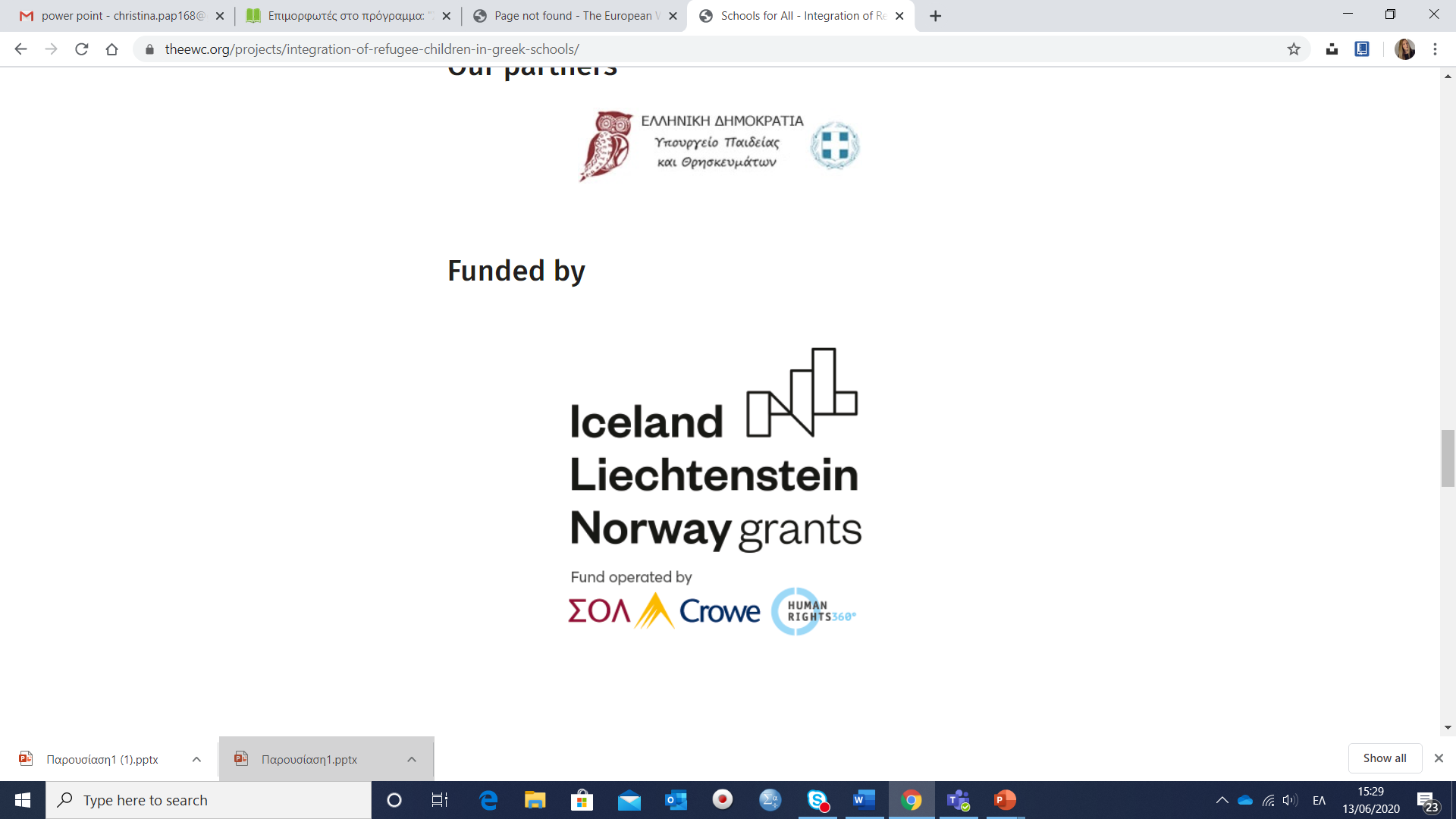 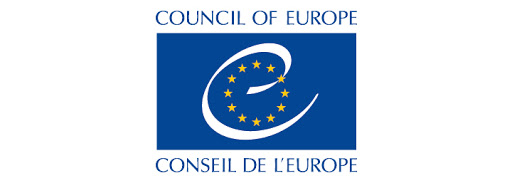 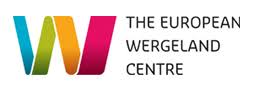 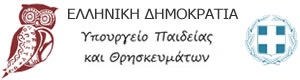 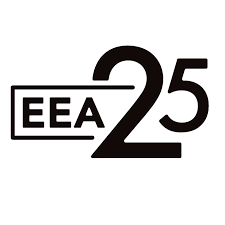 Συμπερίληψη παιδιών προσφύγων στα Ελληνικά σχολεία
Σχέδιο δράσης  6ου Γυμνασίου Σερρών 
Διαπολιτισμική Ευαισθητοποίηση εκπαιδευτικών- γονέων
 (διαχείρηση σχολείου-σχολικός πολιτισμός)
Επιμορια: Μιχάλογλου Θέκλα
ΔΡΑΣΤΗΡΙΟΤΗΤΕΣ
1η ΔΡΑΣΤΗΡΙΟΤΗΤΑ
1α:  Ενημέρωση του Συλλόγου Διδασκόντων για την πρόταση του σχεδίου δράσης (Πέμπτη 5-Δεκ-19)
Συγκρότηση ομάδας καθηγητών που θα συμμετέχουν στη ‘συμπερίληψη’ (Τρίτη 17-Δεκ-19, 16 εκπαιδευτικοί)

 1β: Ενημέρωση του Δ.Σ γονέων (Τετάρτη 18-Δεκ-19)
2η ΔΡΑΣΤΗΡΙΟΤΗΤΑ  Γνωριμία γονέων-προσφύγων με τους εκπαιδευτικούς. Ενημέρωση για τη σχολική φοίτηση των παιδιών τους
19 Φεβρουαρίου 2019
Διάρκεια 3 ώρες
Παρουσίαση προγράμματος συμπερίληψης
Συζήτηση για τα προβλήματα των παιδιών τους
Ξενάγηση στο σχολείο
Συμμετείχαν: 

12 γονείς-πρόσφυγες με τον διερμηνέα τους
Η Διευθύντρια
Ο σύλλογος διδασκόντων
Ο Πρόεδρος του Δ.Σ Γονέων
Ο Συντονιστής Εκπαιδευτικού έργου της Σχολικής μονάδας
Οι Συντονιστές Εκπαίδευσης προσφύγων (ΣΕΠ)
Μέλη του International Organization for Migration (ΙΟΜ)
5η ΔΡΑΣΤΗΡΙΟΤΗΤΑΣχολικές δραστηριότητες συμπερίληψης παιδιών προσφύγων Α.
Συμμετοχή στο 18ο Συνέδριο «Μοντέλο Ηνωμένων Εθνών» 
    Αριστοτέλειο Κολλέγιο Θεσ/νίκης (5-7     Μαρτίου 2020)
Συμμετείχαν 18 μαθητές της Β’ και Γ’ Γυμνασίου, ανάμεσα στους οποίους δύο μαθήτριες-πρόσφυγες και μία Ρομά. 
Συντονίστριες της δράσης:
    Ζωή Πίγκα 
    Αικατερίνη Σταμάτη
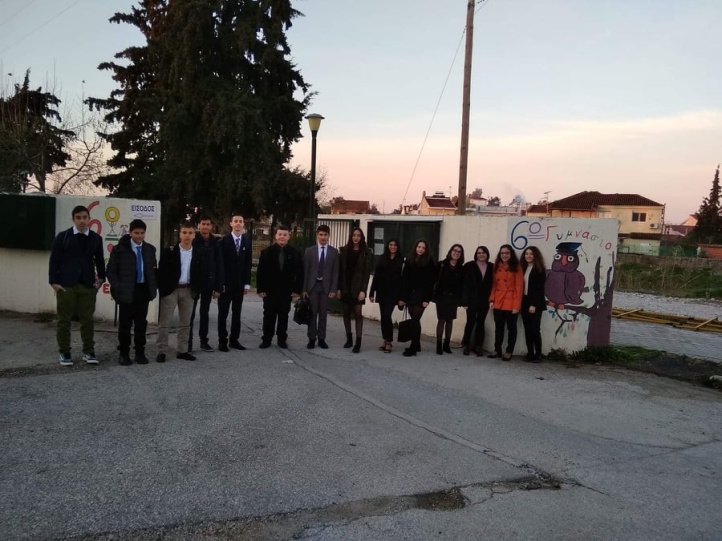 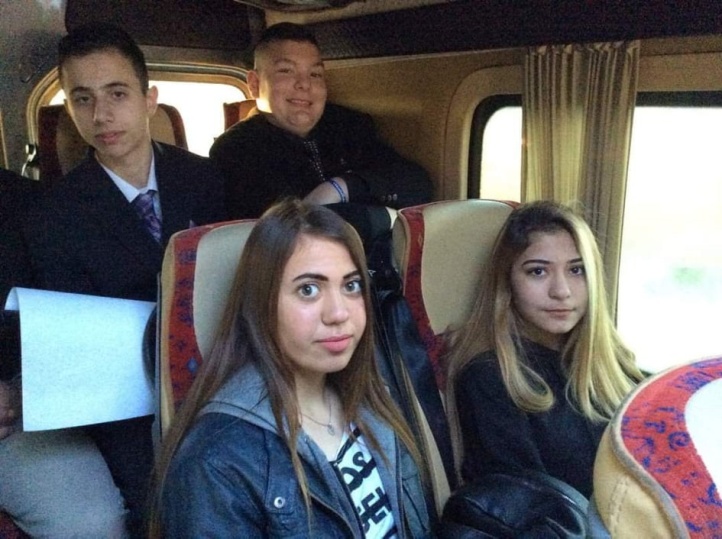 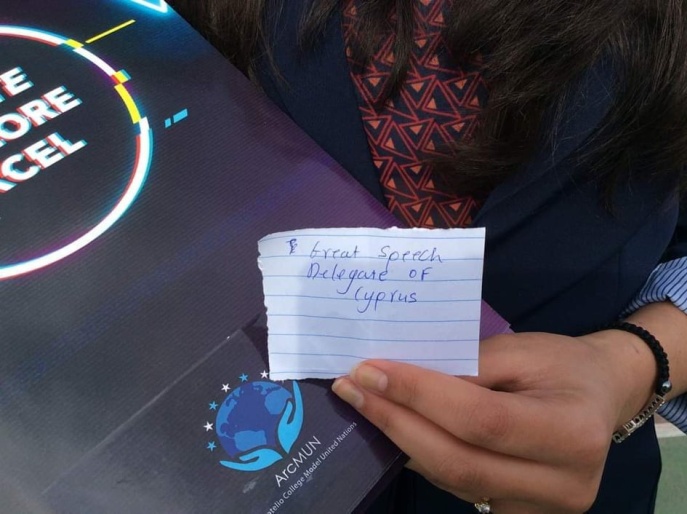 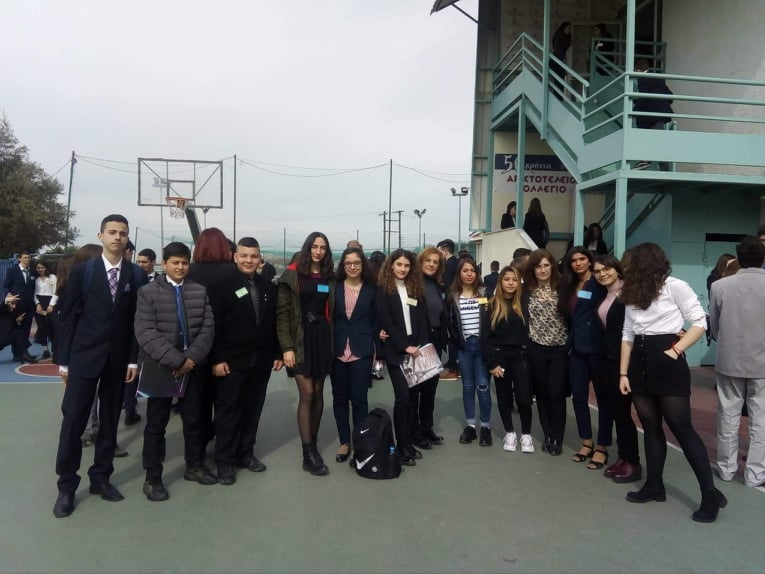 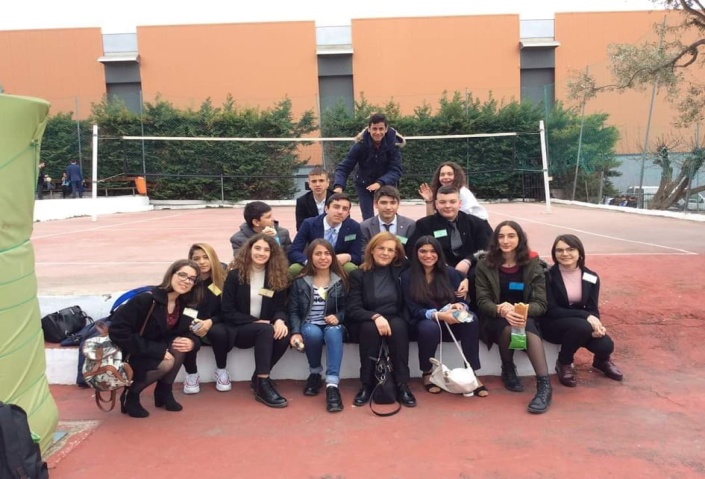 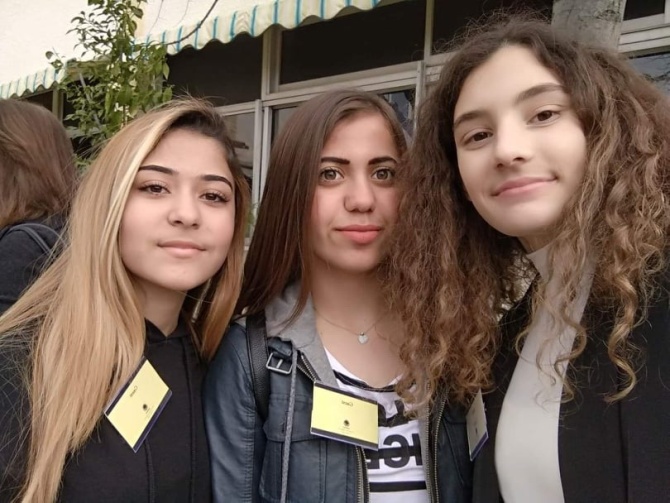 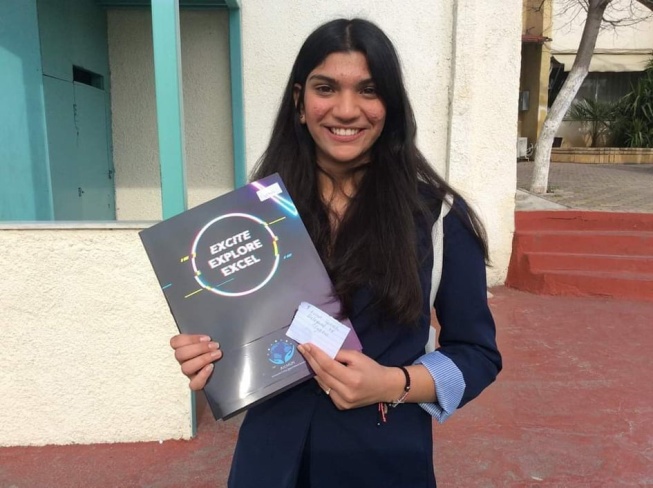 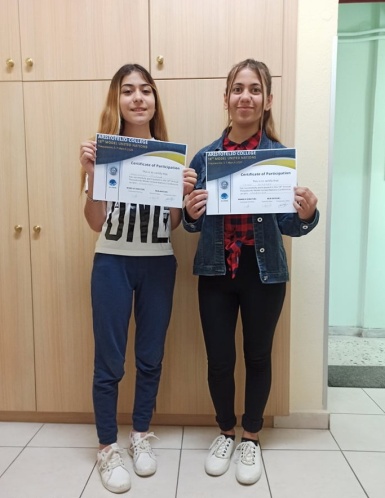 5η ΔΡΑΣΤΗΡΙΟΤΗΤΑΣχολικές δραστηριότητες συμπερίληψης παιδιών προσφύγων Β.
Κείμενα Νεοελληνικής Λογοτεχνίας      
« Αφιέρωμα στον Van Gogh» (Φεβρουάριος 2020)
Τμήμα ένταξης προσφύγων 
Συντονίστρια της δράσης: 
Στέλλα Κανακούδα